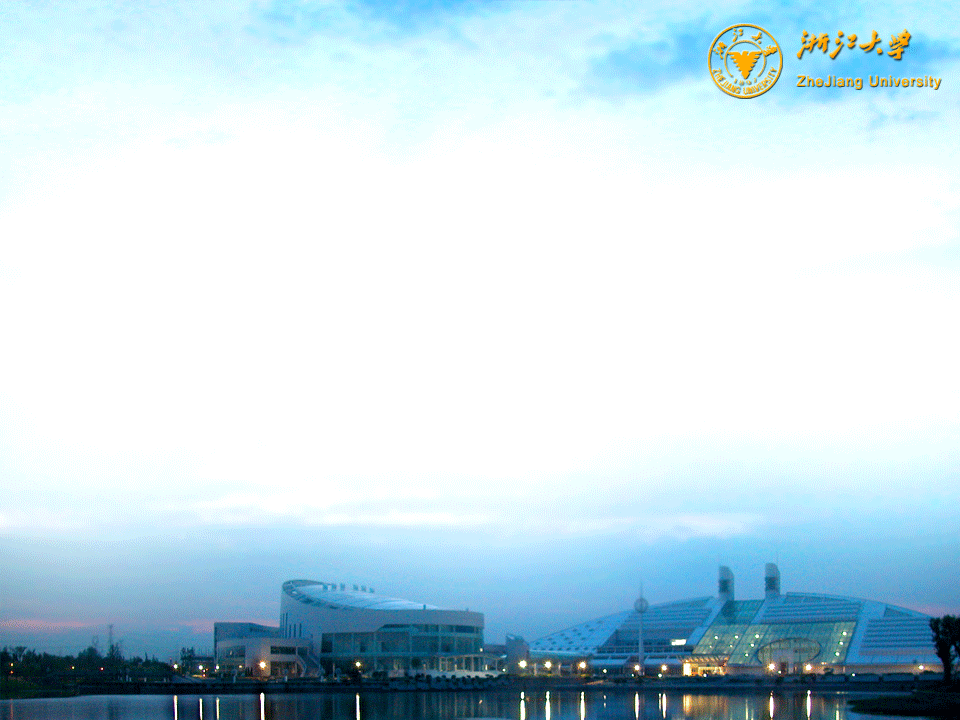 Time reversal symmetry breaking in fully-gapped superconductors
Michael Smidman
Center for Correlated Matter and Department of Physics
Zhejiang University, China
Zhejiang University
Z. F. Weng
J. Chen
G. M. Pang
J. L. Zhang
T. Shang
L. Jiao
W. B. Jiang
Y. Chen
L. Yang
F. Steglich
H. Q. Yuan
Theory
S. K. Ghosh 
J. Quintanilla 
(U. Kent, UK)
J. F. Annett
(U. Bristol, UK)
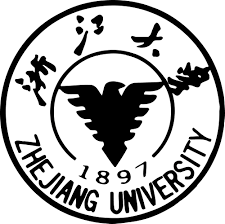 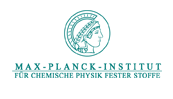 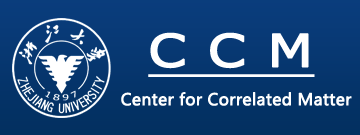 Acknowledgements
M. Nicklas
(MPI-Dresden)

T. Shang
J. Verezhak
T. Shiroka
(PSI Facility)

D. Hillier
D. T. Adroja
(ISIS Facility)
G. Balakrishnan
D. M. Paul
(Warwick)

R. P. Singh
(IISER-Bhopal)
Broken symmetry in unconventional superconductors
In the superconducting state, U(1) gauge symmetry is broken 
below Tc
In unconventional superconductors additional symmetries are often broken, e.g.

Rotational symmetry

Time reversal symmetry
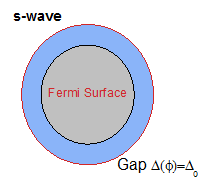 Detecting TRS breaking: μSR
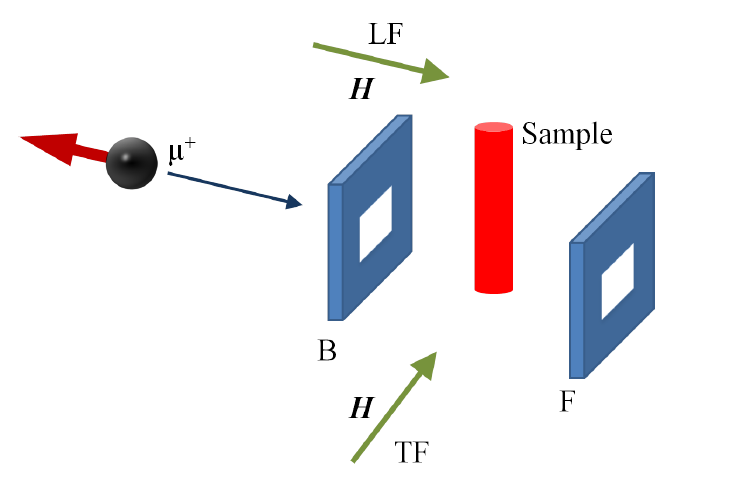 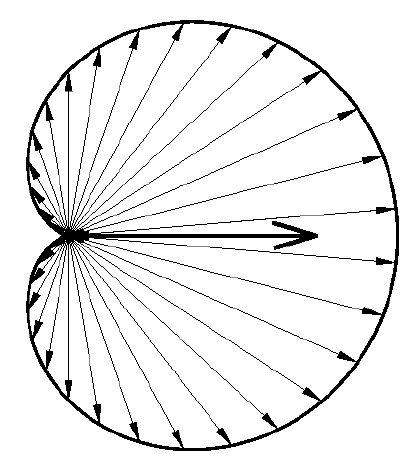 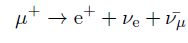 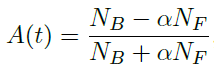 ZF-spectra analyzed considering Lorentzian and Gaussian relaxation
Static Gaussian field distribution P(B) of width σ/γμ
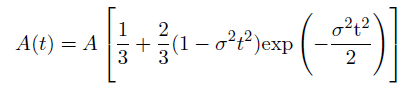 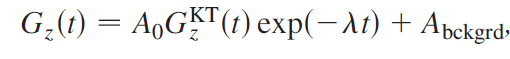 TRS breaking: ‘Classic examples’
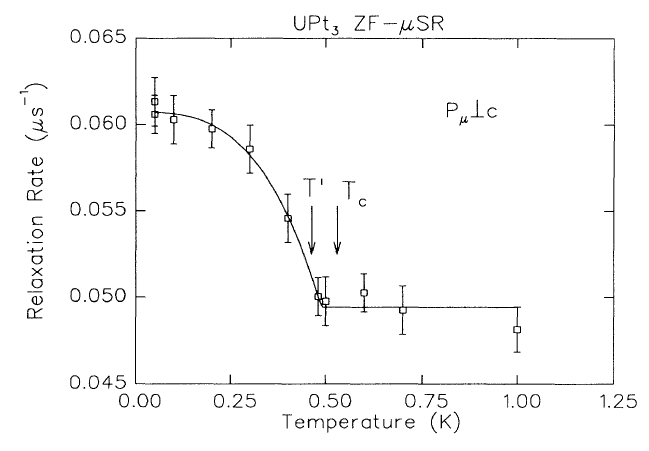 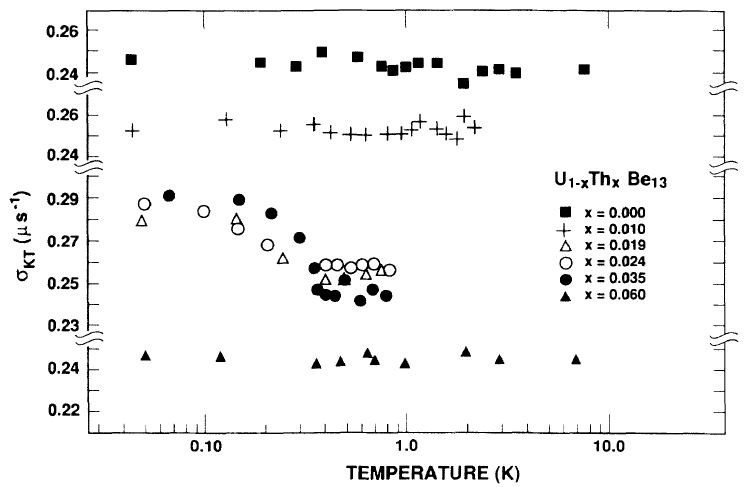 U1-xThxBe13

Heffner et al. PRL 65, 2816 (1990)
UPt3

Luke et al. PRL 71, 1466 (1993)
TRS breaking: ‘Classic examples’
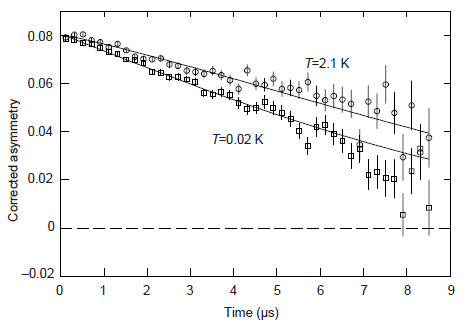 Sr2RuO4 


Luke et al. Nature 394, 558-561 (1999)
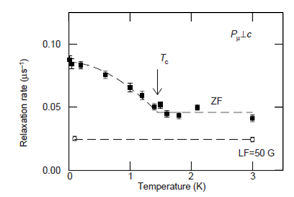 TRS breaking: ‘Classic examples’
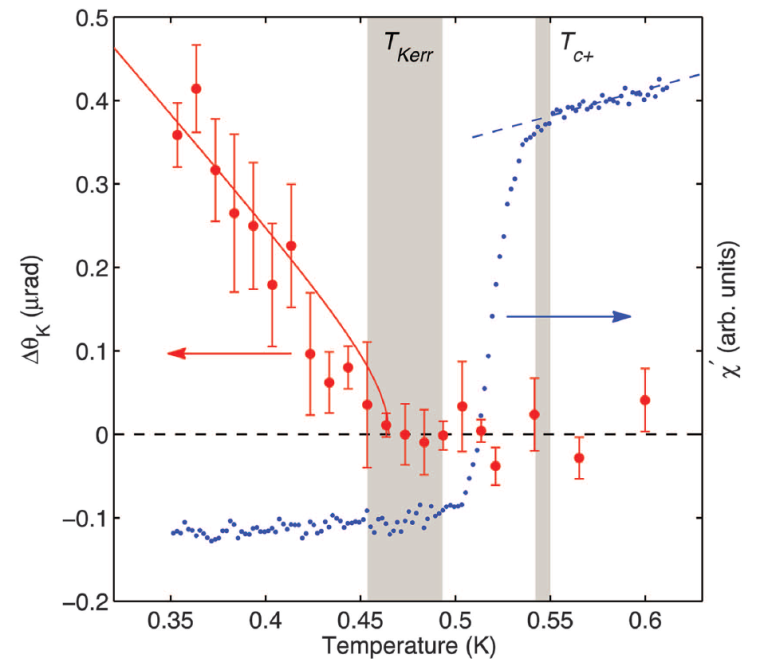 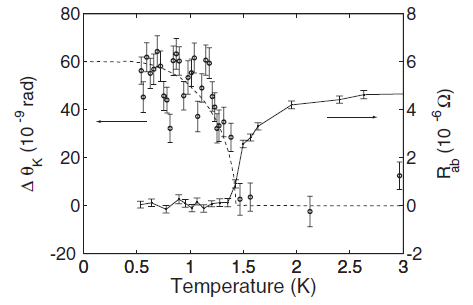 UPt3
E. R. Schemm et al. Science 345, 6193 (2014)
Sr2RuO4 
Xia et al. PRL 97, 167006 (2006)
Evidence for TRS breaking in Sr2RuO4 and UPt3 from both μSR and Kerr effect
Strongly correlated magnetic systems: unconventional SC anticipated
Nodal triplet superconductivity: Sr2RuO4 and UPt3
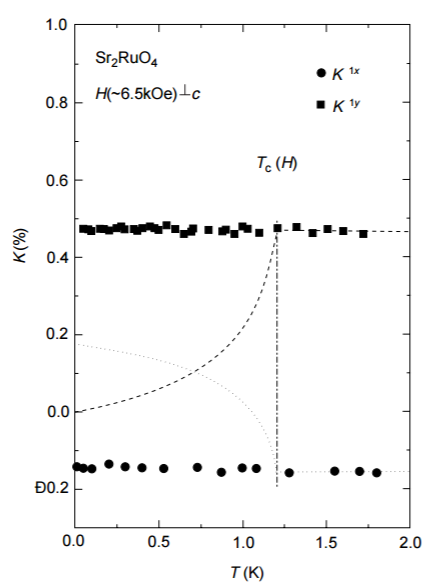 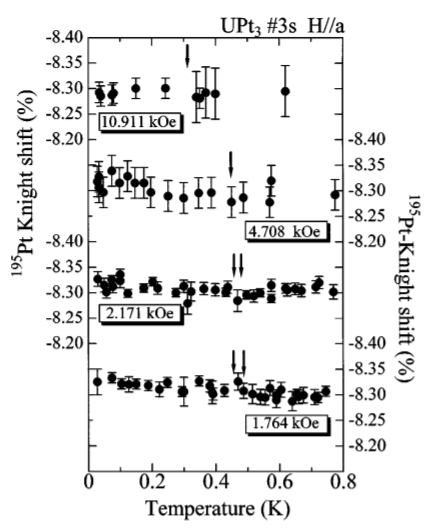 Sr2RuO4 
K. Ishida et al. Nature 396, 658 (1998)
UPt3
H. Tou et al. PRL 80, 3129 (1998)
Knight shift measurements indicate triplet pairing
Or do they?
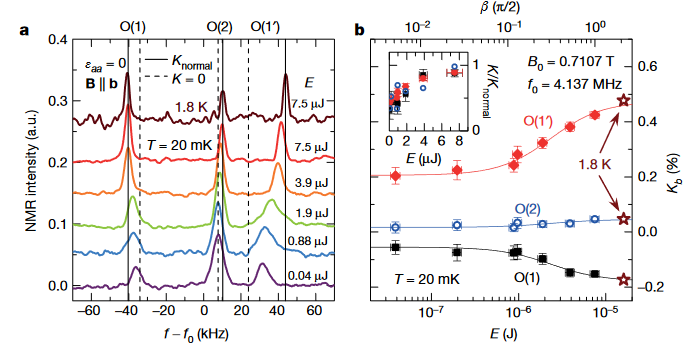 Sr2RuO4 
A. Pustogow et al. Nature 574, 72–75(2019)
Nodal superconductivity: Sr2RuO4 and UPt3
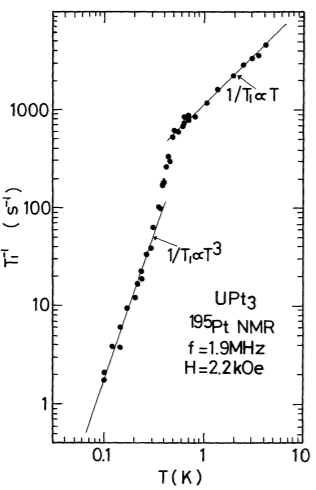 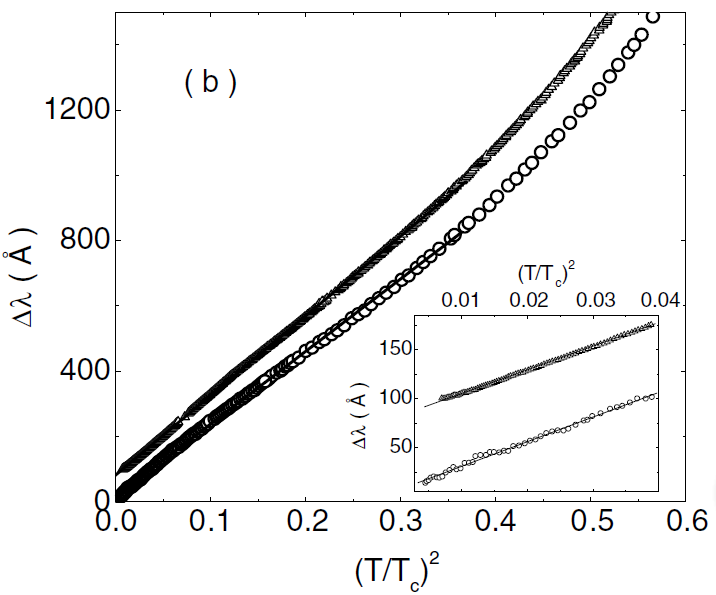 Bonalde et al. PRL 85, 4775 (2000)
Kohori et al. JPSJ 57, 395 (1988)
UPt3: T3 dependence of 1/T1.
Sr2RuO4: Penetration depth: ~T2.
Evidence for nodal superconductivity
TRS breaking and triplet superconductivity
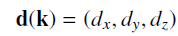 Triplet order parameter:
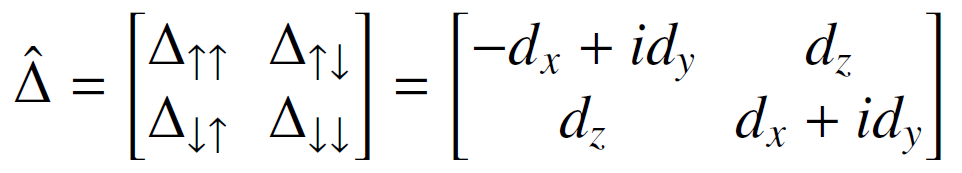 Unitary:
Non-zero orbital moment L = +/-1
Sr2RuO4: chiral p-wave (Eu)
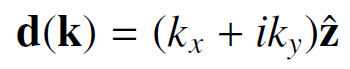 UPt3:  E2u state
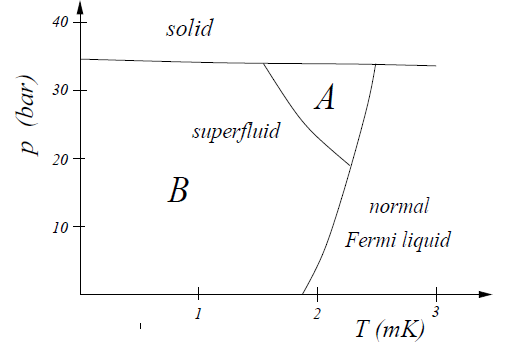 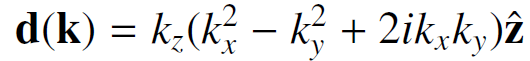 Not all unitary triplet states break TRS!
N.B. Singlet E1g also break TRS (see also s+id)
e.g  Balian – Werthamer phase 
c.f. B-phase of 3He
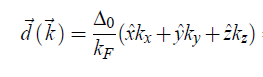 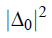 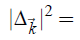 R. Balian and N. R. Werthamer Phys. Rev. 131, 1553 (1963)
AIP Conf. Proc. 789, 165 (2005)
TRS breaking and triplet superconductivity
Triplet order parameter:
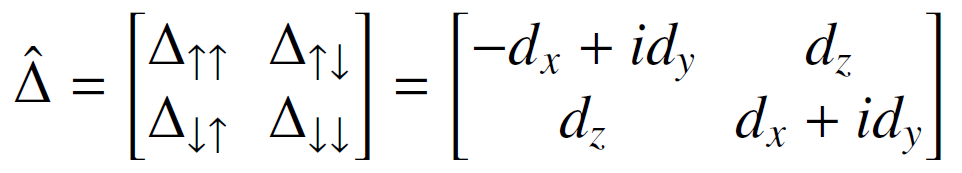 Non-unitary:
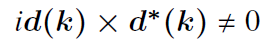 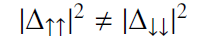 E.g. A1 phase of 3He
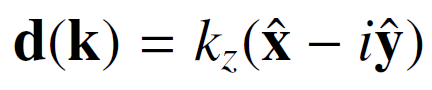 AIP Conf. Proc. 789, 165 (2005)
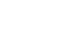 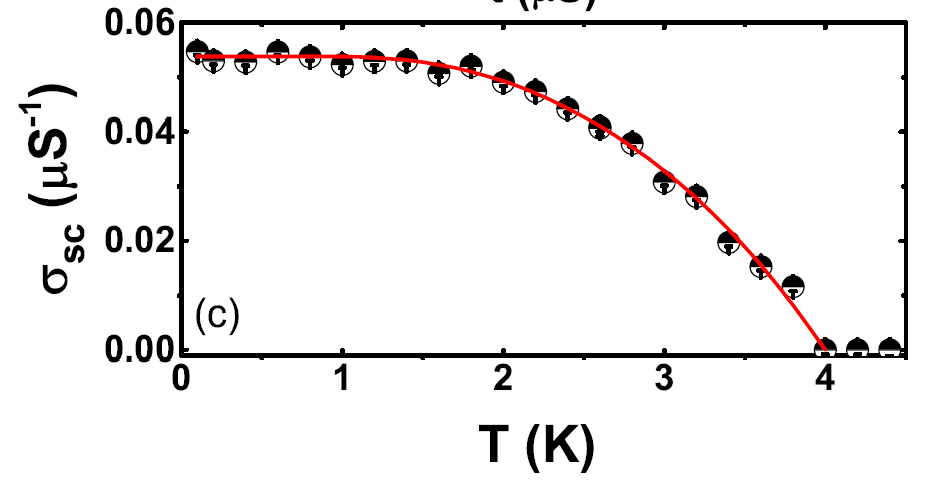 TRS breaking with fully open gaps
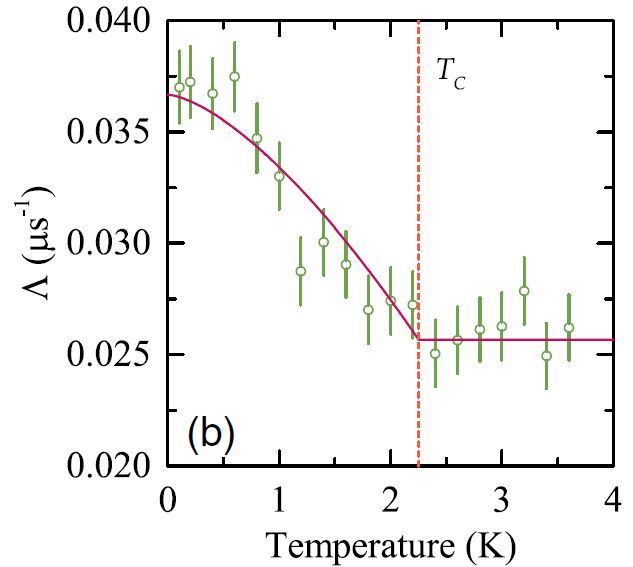 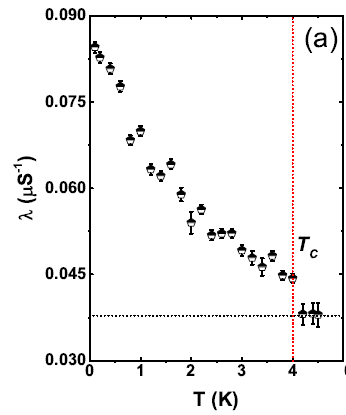 ZF-μSR
ZF-μSR
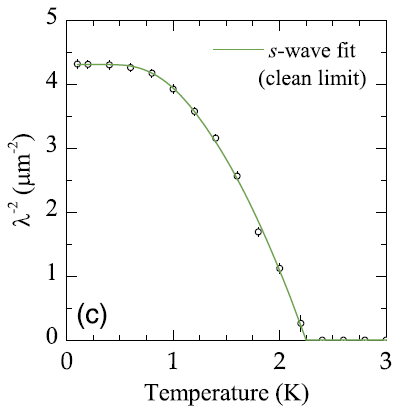 TF-μSR
TF-μSR
Lu5Rh6Sn18 
Bhattacharyya et al. PRB. 91, 060503(R) (2015)
Re6Zr 
Singh et al. PRL 112, 107002 (2014)
La7Ir3 
Barker et al. PRL 115, 267001 (2015)
Non-centrosymmetric
Centrosymmetric
Non-centrosymmetric
Two nodeless gaps in LaNiC2 and LaNiGa2 – triplet pairing with even parity
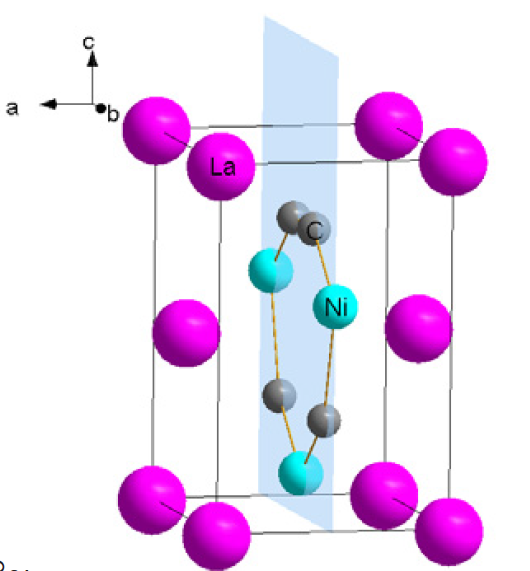 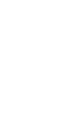 The case of LaNiC2 and LaNiGa2
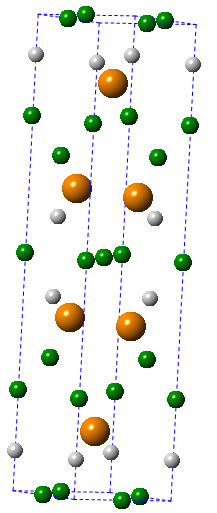 LaNiC2
Orthorhombic noncentrosymmetric
LaNiGa2
Orthorhombic centrosymmetric
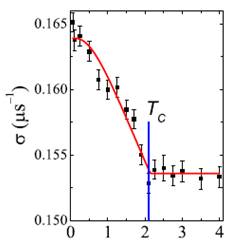 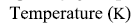 TRS breaking in LaNiC2 and LaNiGa2
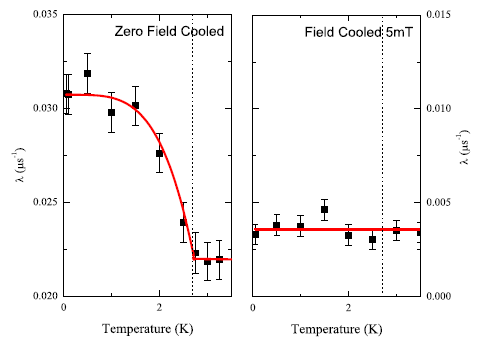 LaNiGa2 
Hillier et al. PRL 109, 097001 (2012)
LaNiC2 
Hillier et al. PRL 102, 117007 (2009)
Zero field μSR indicates that TRS is broken in both LaNiC2 and LaNiGa2
Penetration depth and superfluid density
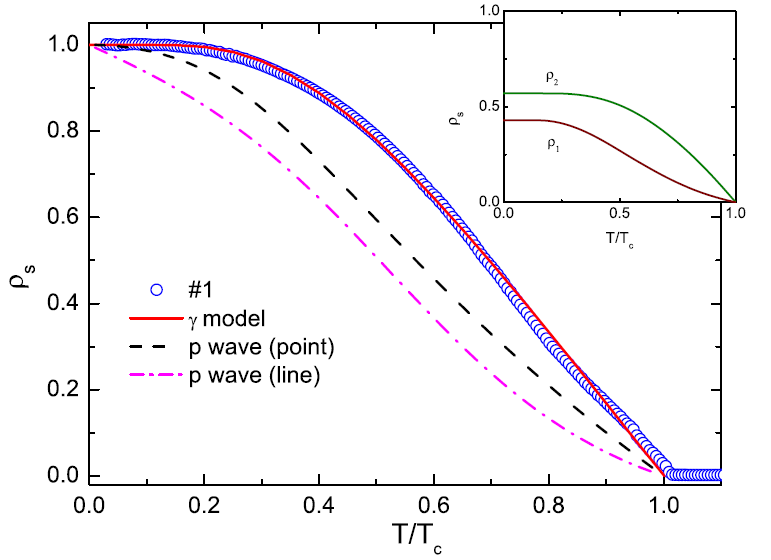 TRS breaking and nodeless, two gap superconductivity are common features of LaNiC2 and LaNiGa2
J. Chen et al. New J. Phys. 15, 053005 (2013)
Z. F. Weng et al. Phys. Rev. Lett. 117, 027001 (2016)
TRS breaking in LaNiGa2 and LaNiC2
TRS breaking spin-singlet or unitary triplet pairing
Symmetry analysis of the  point group:
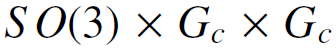 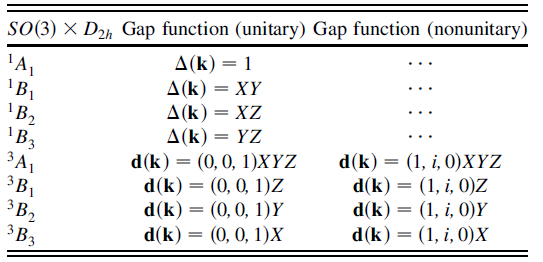 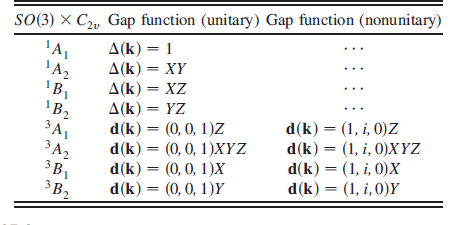 All the irreps of Gc are one dimensional and the TRS breaking states are all non-unitary triplet
[PRL 102, 117007 (2009), PRL 109, 097001 (2012)]
2. Odd parity, non-unitary spin triplet states.
All the odd parity, triplet TRS breaking states have nodes
TRS breaking in LaNiGa2 and LaNiC2
Cf. Unitary chiral p-wave state in Sr2RuO4 – point group D4h
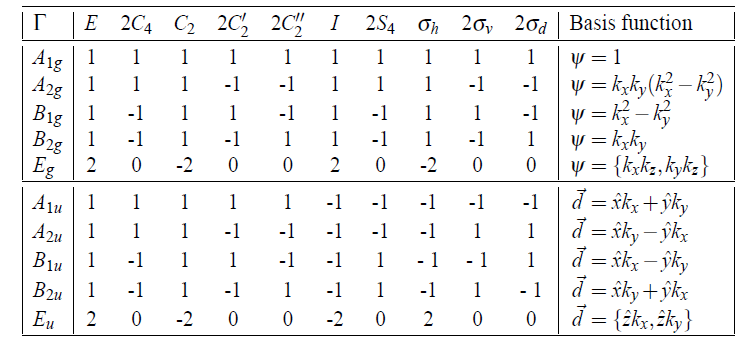 AIP Conf. Proc. 789, 165 (2005)
Two dimensional Eu representation:
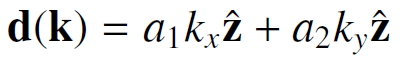 TRS breaking chiral p-wave state: (a1,a2) = (1,i)
Two-bands
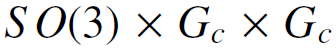 Multidimensional order parameter required to break TRS 
Need a 2D or higher dimensional irrep

Orthorhombic structures of LaNiC2 and LaNiGa2: 

Gc only has 1D irreps
SC state must correspond to 3D triplet irrep of SO(3)
TRS breaking in LaNiGa2 and LaNiC2
3.  Multiband superconductivity with a non-trivial phase difference, e.g. s+id, d+id
For LaNiC2 with significant ASOC:"double group"
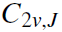 Irreps of the "double group" have the same dimensions as irreps of Gc - all are 1D

TRS breaking at Tc implies that the effect of ASOC in LaNiC2 is very weak - negligible singlet-triplet mixing. 

LaNiGa2 is centrosymmetric - singlet-triplet mixing is forbidden

 Quintanilla et al. PRB 82, 174511 (2010)
TRS breaking in LaNiGa2 and LaNiC2
4.  Singlet-triplet mixing due to ASOC
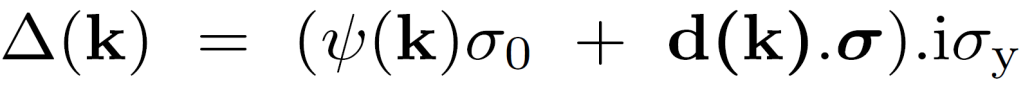 Reconciling TRS breaking and two fully open gaps in LaNiC2 and LaNiGa2
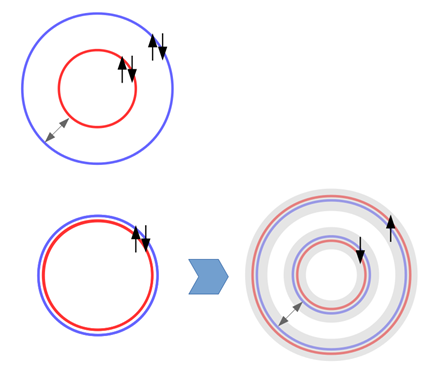 Conventional multiband superconductivity
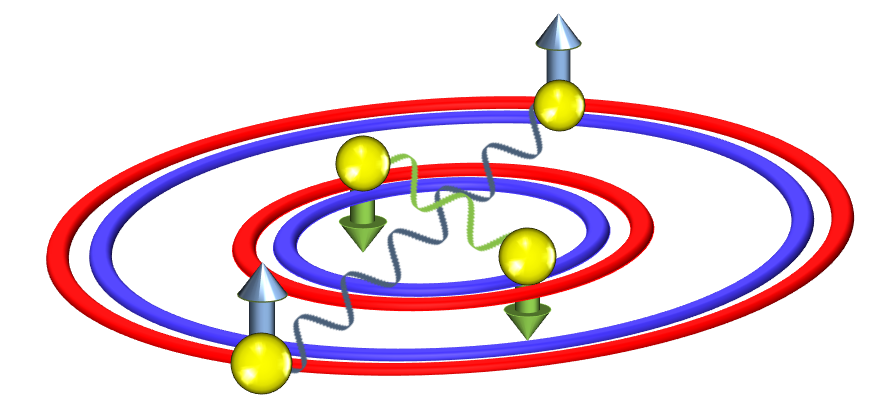 Non-unitary triplet with even parity

Same spin pairing between orbitals: Two fully open gaps
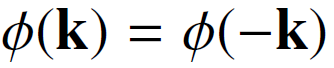 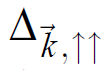 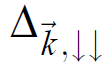 Z. F. Weng et al. Phys. Rev. Lett. 117, 027001 (2016)
Orbital: antisymmetric
Spin: symmetric
Parity: even
What about when there are higher symmetries?
Re-based noncentrosymmetric superconductors
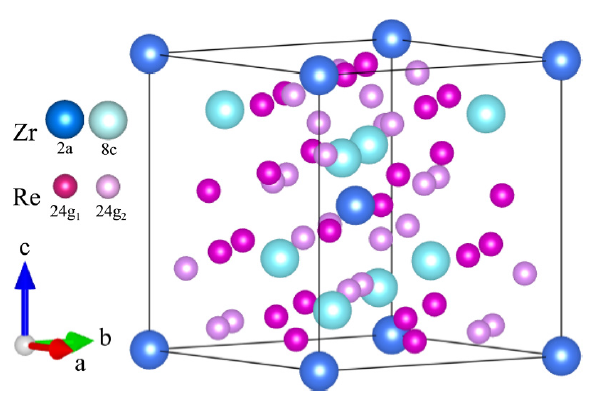 Cubic Re-based NCS (α-Mn structure): 
TRSB + Singlet-triplet mixing not forbidden
Re6Zr
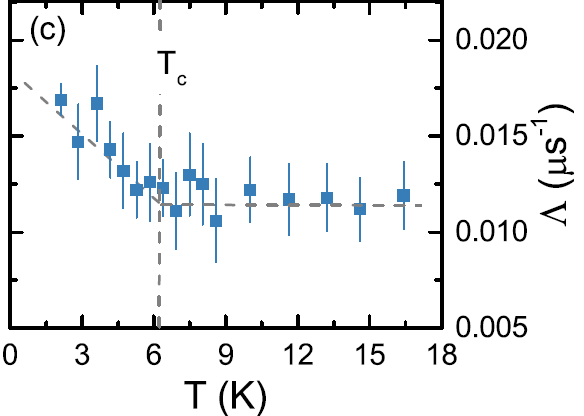 Re24Ti
Singh et al. PRL 112, 107002 (2014)
T. Shang et al. PRB 97 020502 (2018)
Re-based noncentrosymmetric superconductors
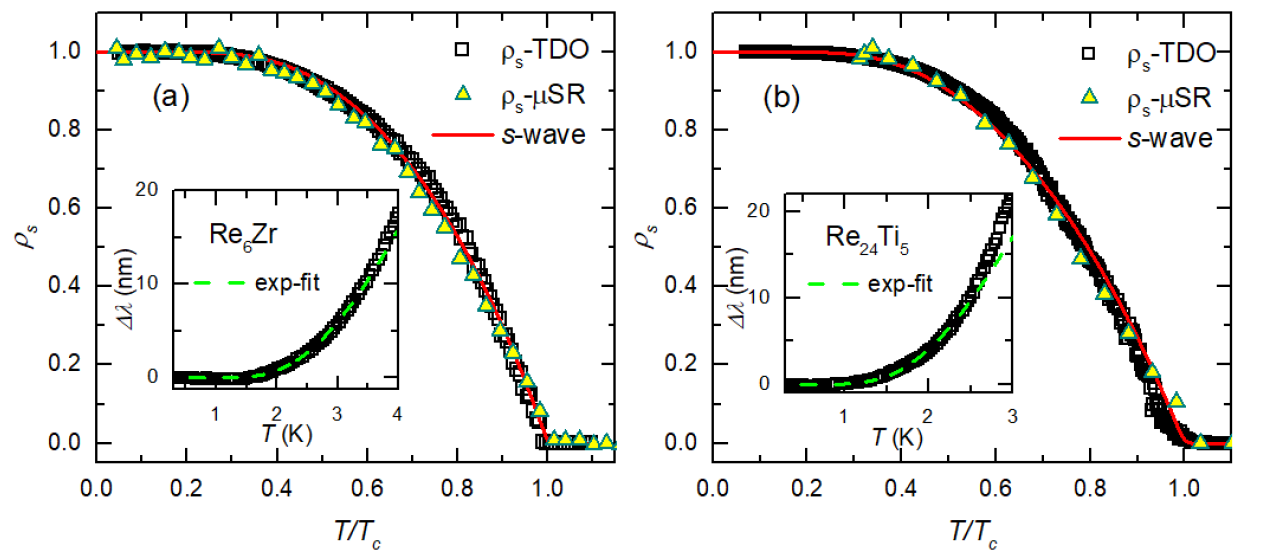 Re6Zr: Superfluid density consistent with single-gap s-wave superconductivity.
G. M. Pang et al. PRB 97, 224506 (2018)
TRS breaking with conventional pairing?
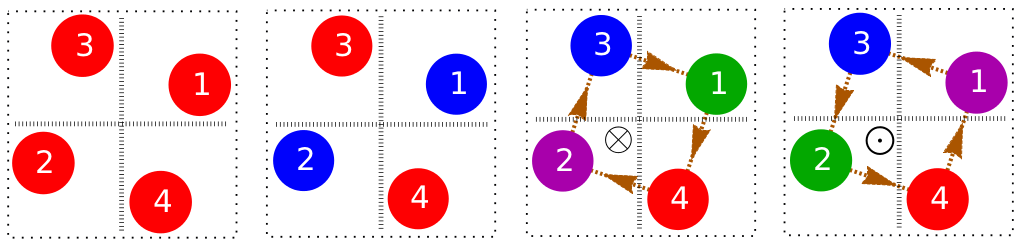 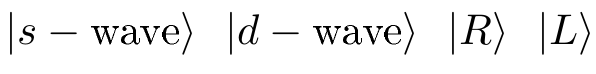 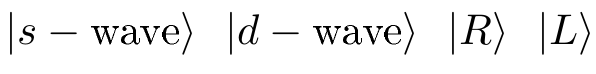 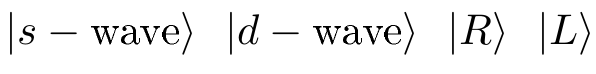 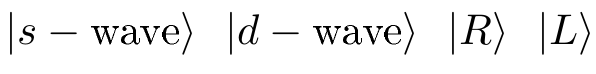 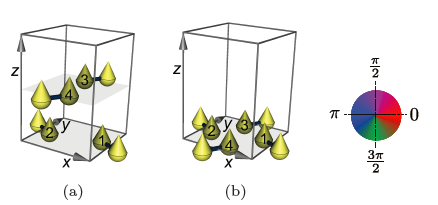 More than two atoms per cell related by certain symmetries

Onsite conventional electron-phonon pairing interaction

Change of phase of pairing wavefunction in real space

Circulating loop currents => broken TRS
S. K. Ghosh et al. arXiv:1803.02618
Importance of Re element?
Nb0.18Re0.82 (α-Mn structure) and Re element: 

Broken TRS below Tc
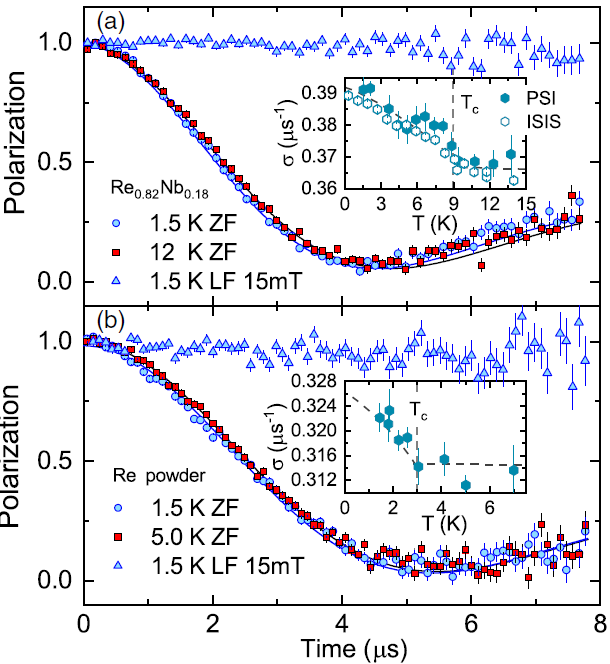 Re is centrosymmetric and loop current cannot explain TRS breaking

Local electronic structure of Re important?
T. Shang et al., PRL. 121, 257002 (2018)
Correlation with nuclear moments?
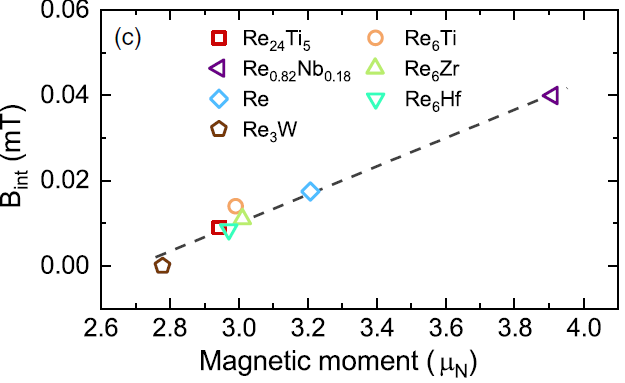 T. Shang et al., PRL, 121, 257002 (2018)
Summary
Growing number of materials show evidence for broken TRS with a fully open gap

 Open questions: 
	What is the origin of the TRS breaking? 
	What is the nature of the pairing state? 
	Are the pairing states/mechanism conventional?

 Low symmetry of LaNiC2/LaNiGa2 means that broken TRS at Tc implies non-unitary triplet pairing => even-parity triplet state

 Other systems have more possibilities, e.g. cubic Re-based NCS, can these be explained by a conventional pairing mechanism?
LaNiC2: Specific heat and upper critical field
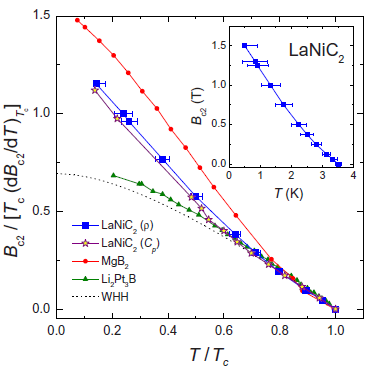 Specific heat and Bc2(T) also indicate two-gap superconductivity
J. Chen et al. New J. Phys. 15, 053005 (2013)
LaNiGa2: Specific heat and upper critical field
Specific heat and Bc2(T) further support two-gaps
Further evidence for unconventional superconductivity
Prediction of spontaneous magnetization below Tc

Some evidence for this in measurements of LaNiC2 single crystals but no reports yet of LaNiGa2 single crystals
Fermi surface of LaNiGa2
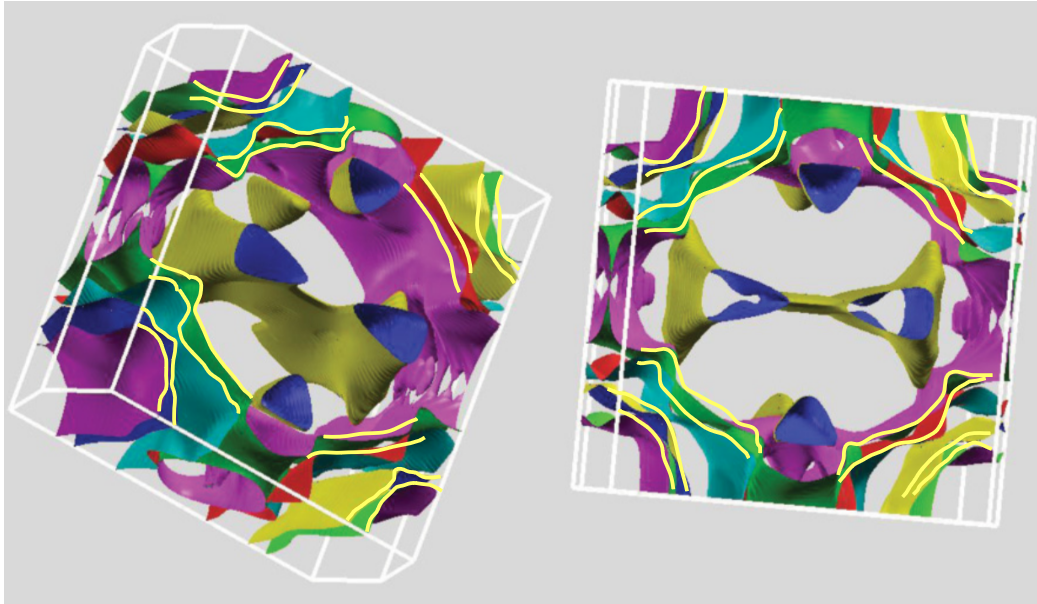 D. Singh PRB 86, 174507 (2012)
Mean field theory
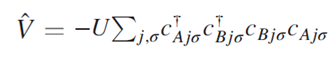 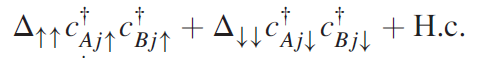 Two mean fields:
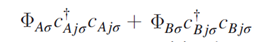 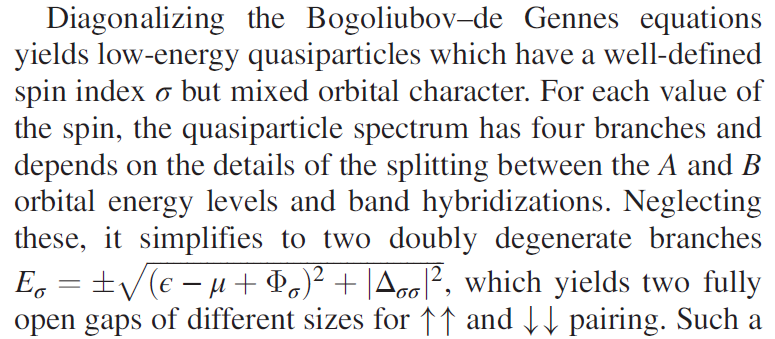 Z. F. Weng et al. Phys. Rev. Lett. 117, 027001 (2016)
GL theory for paramagnetic non-unitary triplet
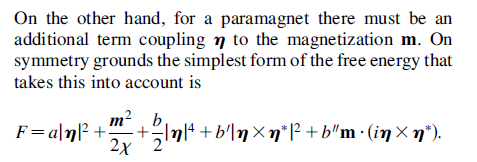 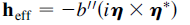 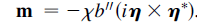 Condition for non-unitary triplet:
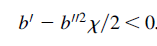 Hillier et al. PRL 109, 097001 (2012)
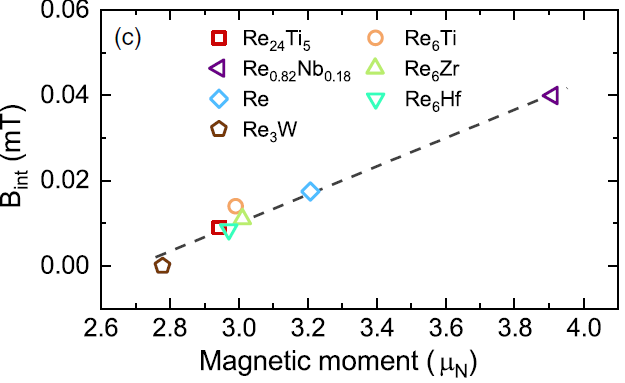 T. Shang et al., PRL, 121, 257002 (2018)
Classic examples of SC with broken TRS: Sr2RuO4
Specific heat
Penetration depth
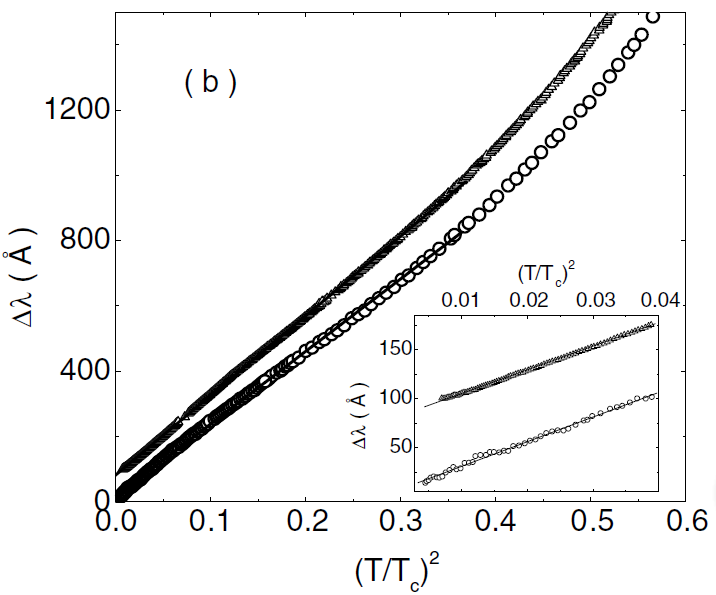 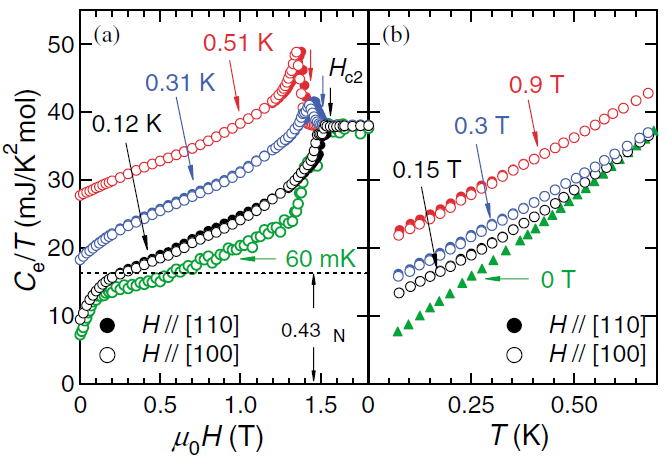 K. Deguchi et al. PRL 92.047002 (2004)
I. Bonalde et al. PRL 85.4775 (2000)
Penetration depth: ~T2.
Specific heat: Ce/T~T.
Evidence for nodal SC in Sr2RuO4.
Classic examples of SC with broken TRS: UPt3
NMR
Specific heat
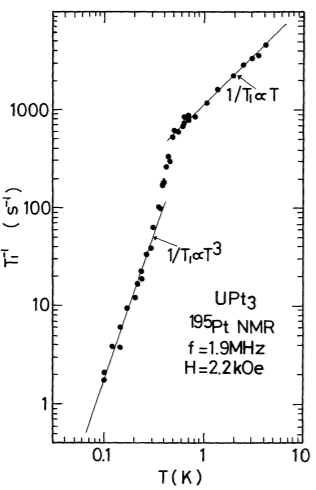 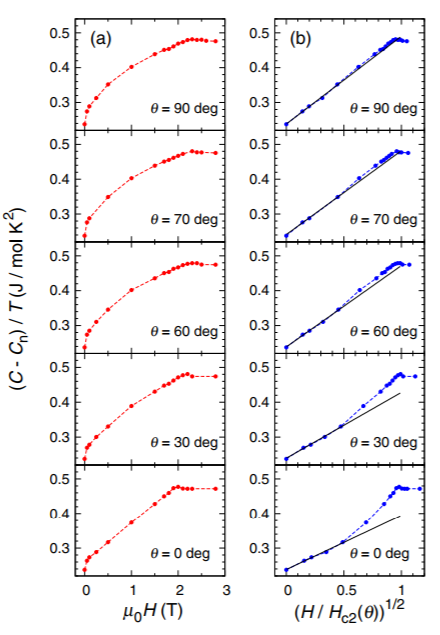 Y. Kohori et al. JPSJ.57.395 (1988)
T3 dependence of 1/T1.
H1/2 field dependent specific heat at low temperatures.
 Evidence for line nodes in UPt3.
S. Kittaka et al. JPSJ.82.024707 (2013)
Re24T5 (T=Zr, Ti, Nb, Hf…) : 
A family of TRS breaking Non-centrosymmetric  SCs
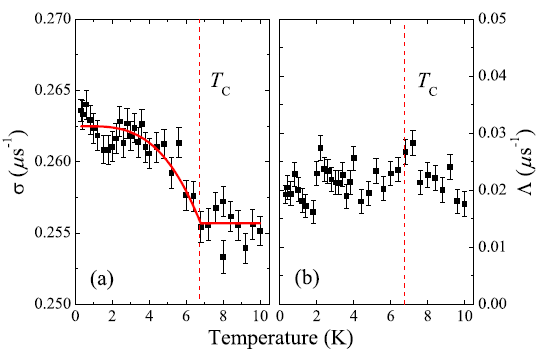 Re6Zr
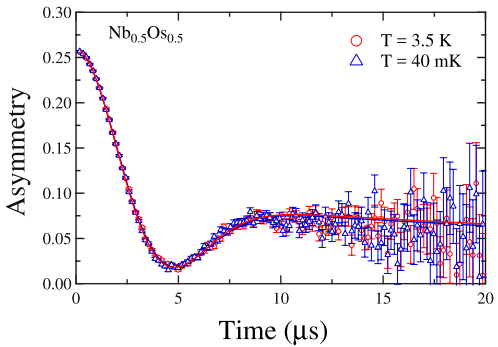 Nb0.5Os0.5
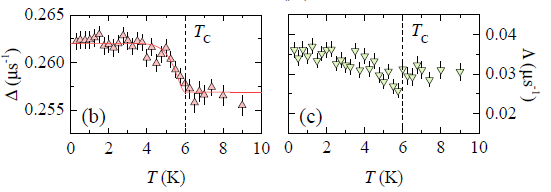 Re6Hf
Singh, PRL 112, 107002 (2014)
Mg10Ir19B16
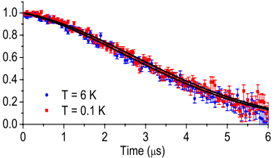 Singh, Phys. Rev. B 96, 180501 (2017)
Asymmetry
Singh, JPCM, 30 075601 (2018)
Re24Ti5
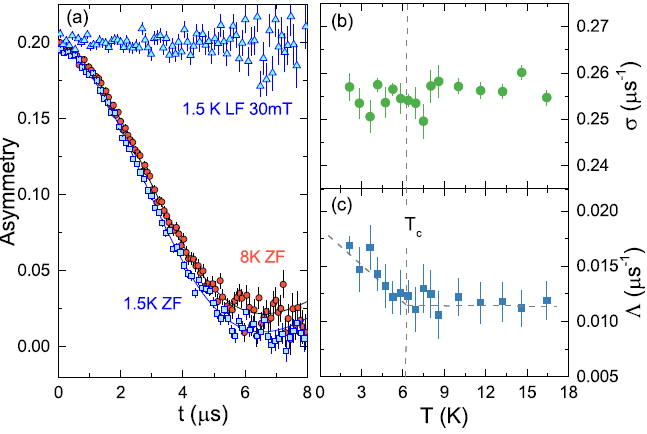 Onset of spontaneous magnetic field at Tc in Re24T5. 
TRS is preserved in some isostructural compounds!
Local electronic structure is crucial for TRS breaking.
Aczel, PRB, 82, 024520(2010)
Shang, Phys. Rev. B 97, 020502 (2018)